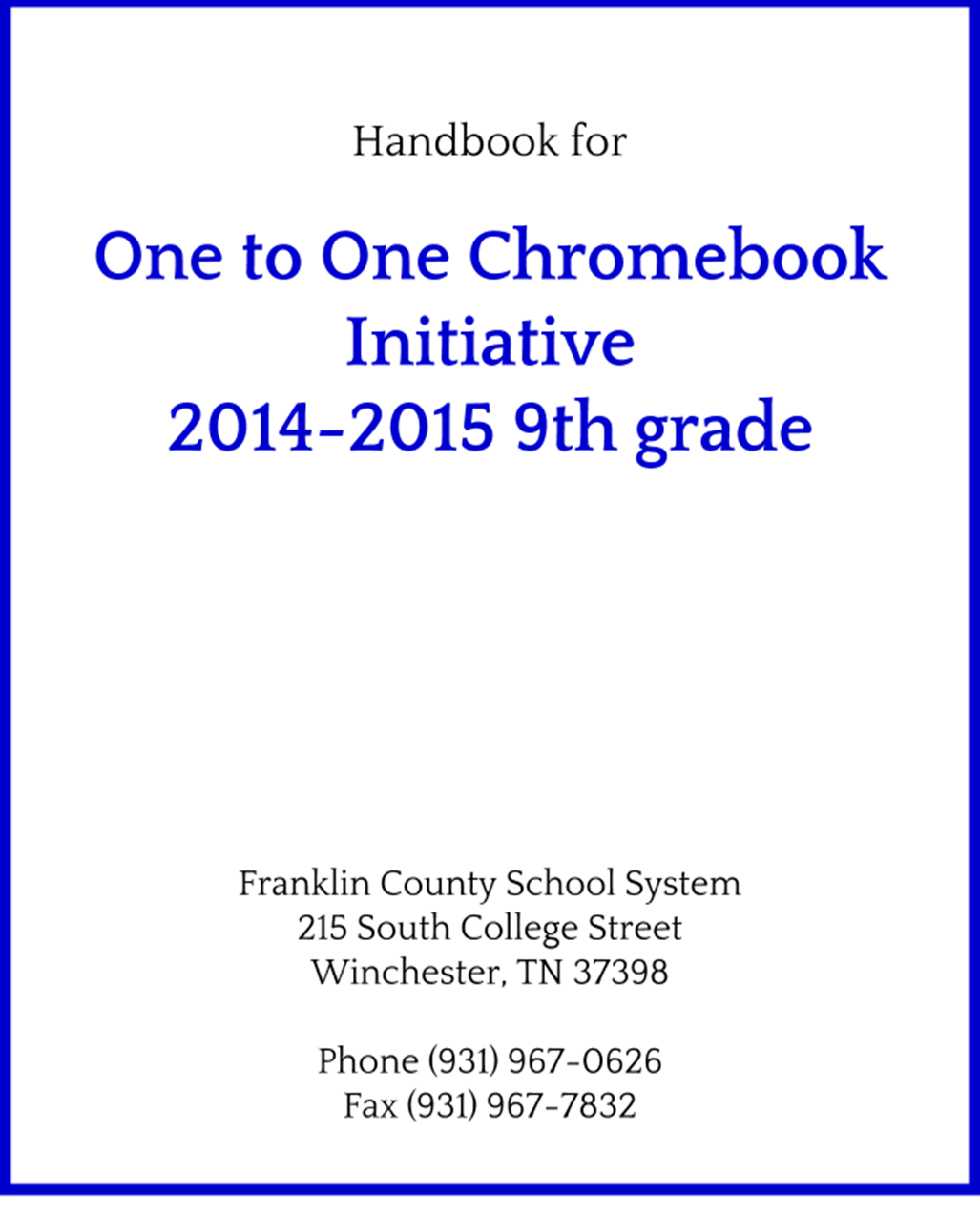 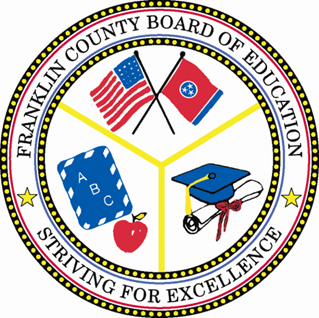 Franklin County School Board Goal for Technology:
Goal:  Integrate relevant technology into instruction and management to increase student and teacher learning, enhance efficiency and prepare both students and teachers for the future.

Objective:  To convert from textbooks that will provide optimal learning experience for the students in the district.
Ownership
The Chromebook is the property of the Franklin County Schools (FCS).  
FCS retains sole right of possession of the Chromebook and grants permission to the student to use the Chromebook according to the guidelines set forth in the handbook. 
Handbooks will be given to students next week
Chromebook agreement
Same as textbook agreement.  
Students/parents agree to  assume responsibility  for safety and security of borrowed property
Students have all received a training class on use and expectations
Chromebook use
Students will bring to school every day
Teachers will design lessons based on students having the Chromebook.
When not in use, Chromebook  must be kept in provided carrying bag.
Remember to charge every night!
Monitoring Internet
At school, students will access the internet through FCS network.
All activity is monitored.
Students may access the internet outside of school, either at home or other location providing internet services.
FCS is not providing home internet service.
There is no expectation of privacy any time
General Care/Handling/ Use
Let common sense prevail!
Use care when handling the device.
Close Chromebook before moving  it
Don’t lift by lid
Don’t have liquids  near the Chromebook
Don’t use as a file for papers
Don’t store anything except Chromebook in provided bag
Distribution
Distribution planned first week of September
Distributed through math classes
Signed agreements from parents must be turned in before students receive chromebook